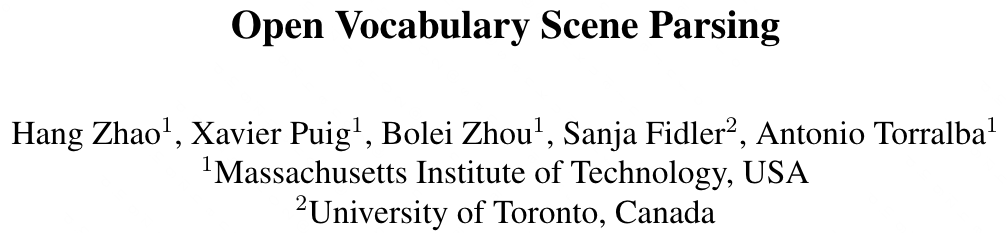 ICCV 2017
Zihan Ding
2022.05.26
1
Motivation
Most recognition models are still not capable of classifying objects at the level of a human, in particular, taking into account the taxonomy[1] of object categories.
Open vocabulary scene parsing
Model predictions are not limited to a fixed set of categories, but also words in a larger dictionary, or even a knowledge graph.
100 classes vs. 100000 synsets
[1] https://baike.baidu.com/item/%E5%88%86%E7%B1%BB%E5%AD%A6/7584153?fromtitle=taxonomy&fromid=11331137&fr=aladdin
2
Learning Joint Embeddings for Pixel Features and Word Concepts
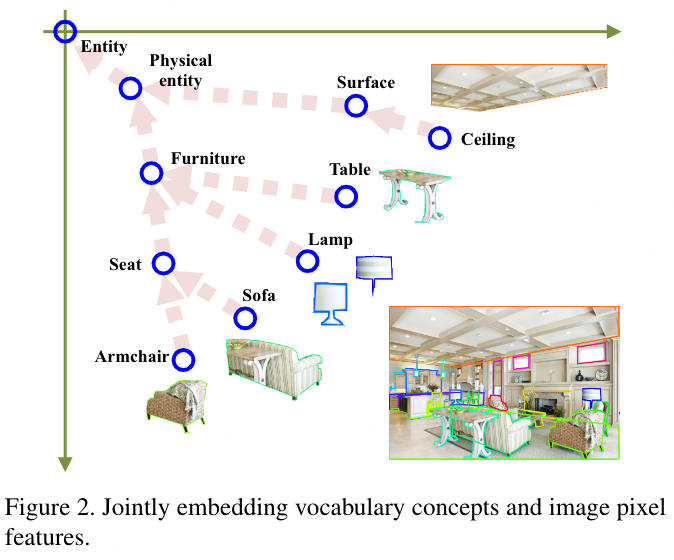 3
Framework
4
Scoring Functions
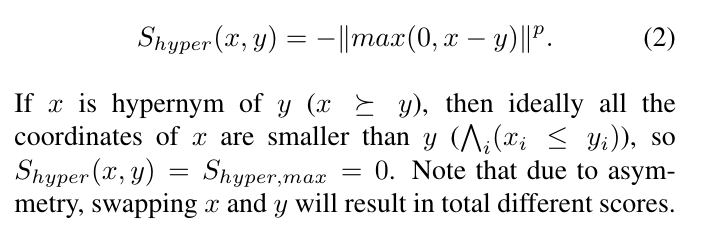 5
Concept Stream
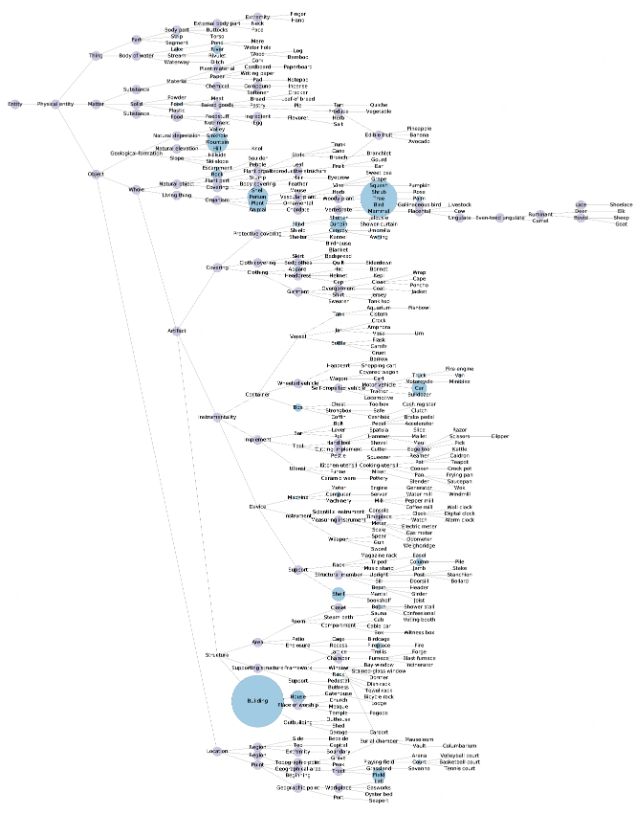 WordNet hypernym/hyponym relations
Directed acyclic graph (DAG)
Common root: “entity”
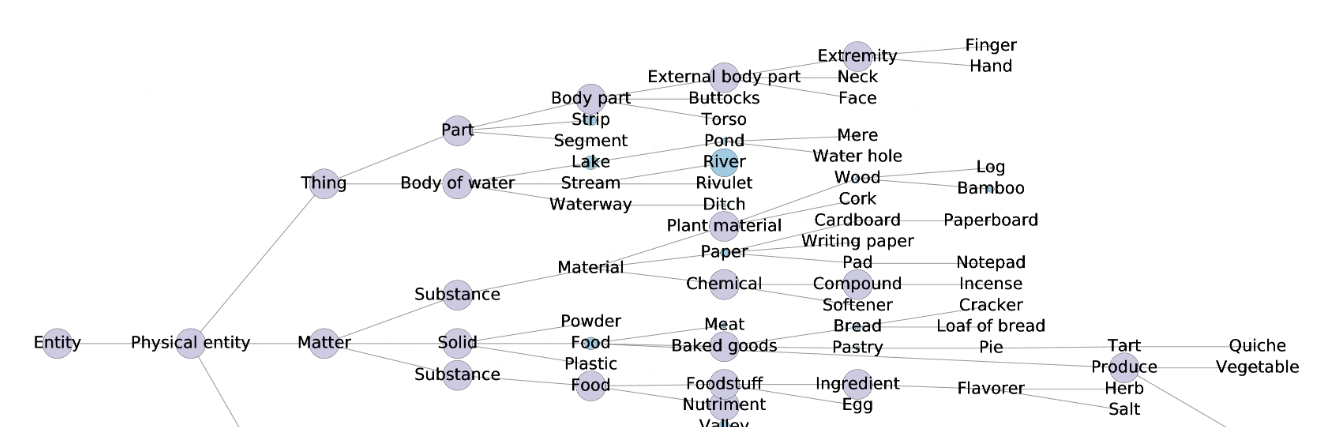 6
Concept Stream
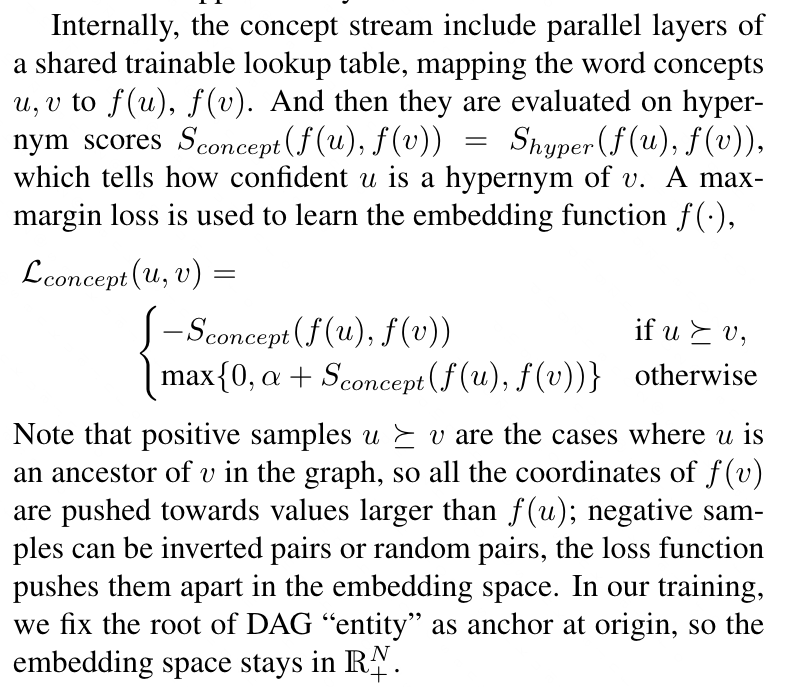 7
Image Stream
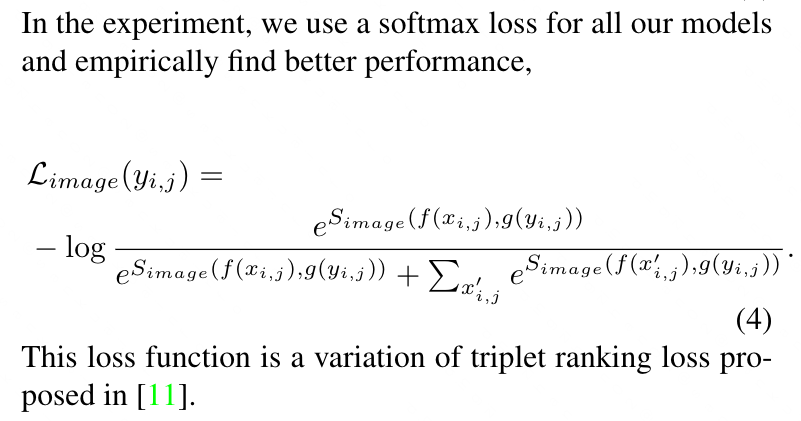 8
Joint Model
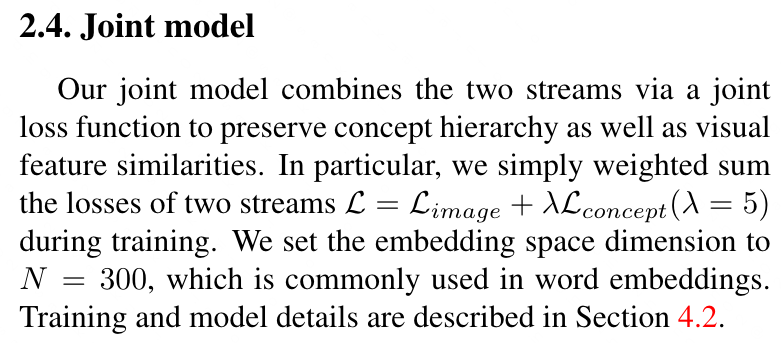 9
Evaluation Criteria
Baseline flat metrics
Pixel-wise accuracy: the proportion of correctly classified pixels
Mean accuracy: the proportion of correctly classified pixels averaged over all the classes
Mean IoU: the intersection-over-union between the predictions and ground-truth, averaged over all the classes
Weighted IoU: the IoU weighted by pixel ratio of each class
10
Evaluation Criteria
Open vocabulary metrics
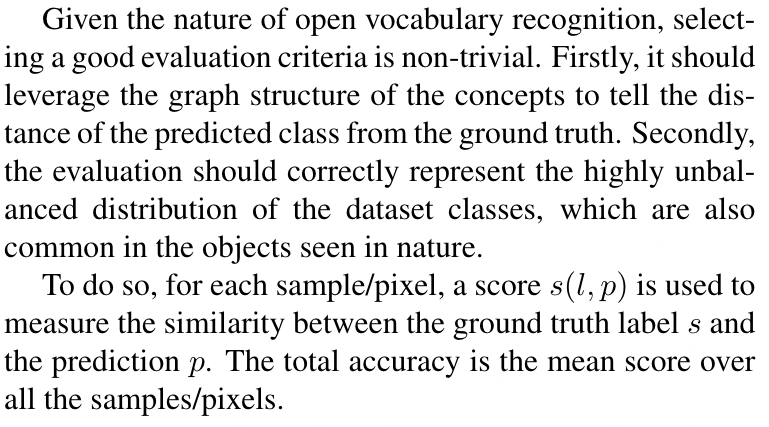 11
Evaluation Criteria
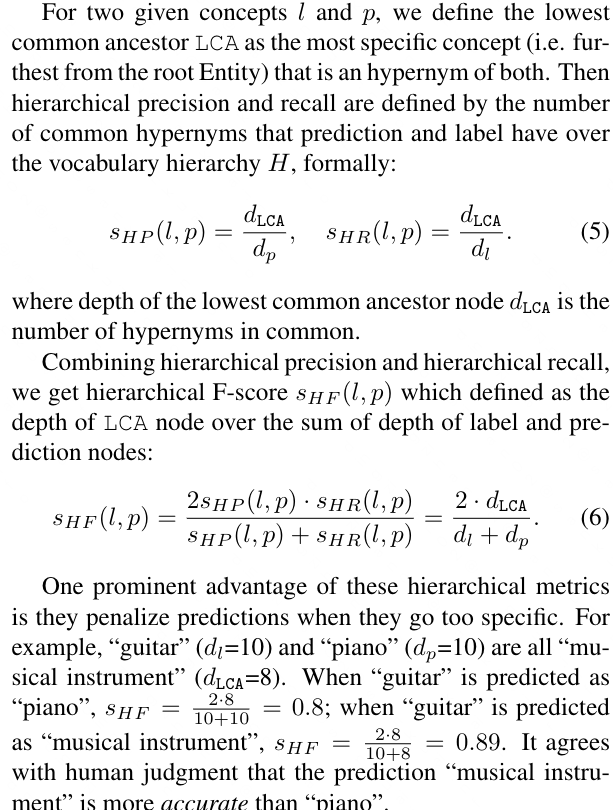 Hierarchical precision, recall and F-score
12
Evaluation Criteria
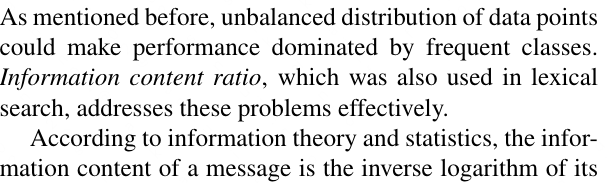 Information content ratio
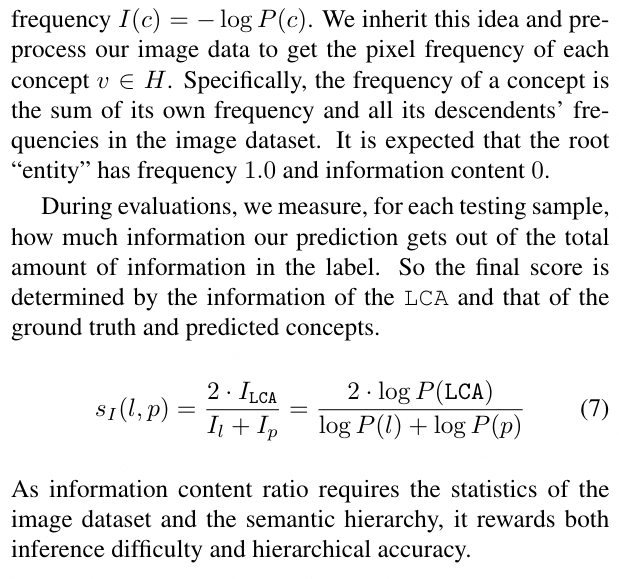 13
Experiments
14